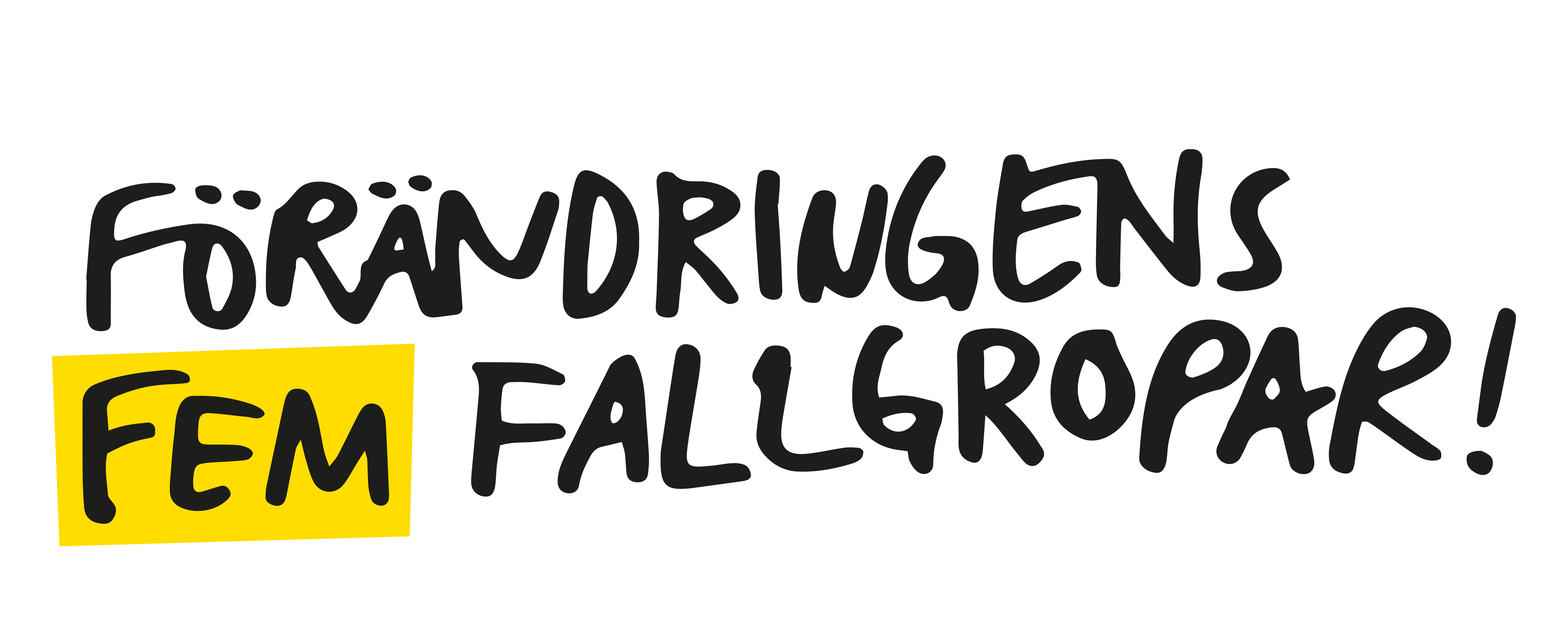 Making Change
2
2023-02-02
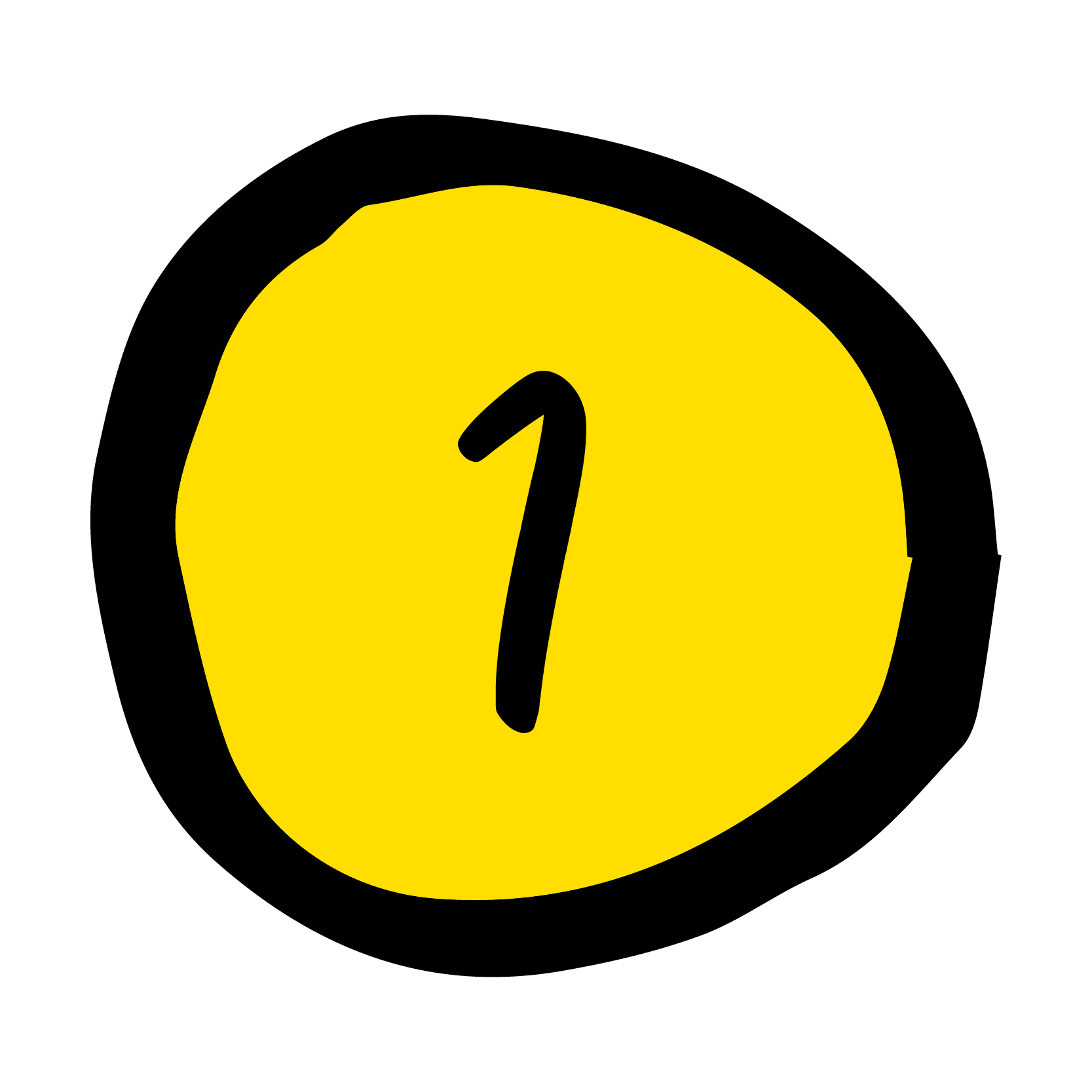 Färdas i dimma
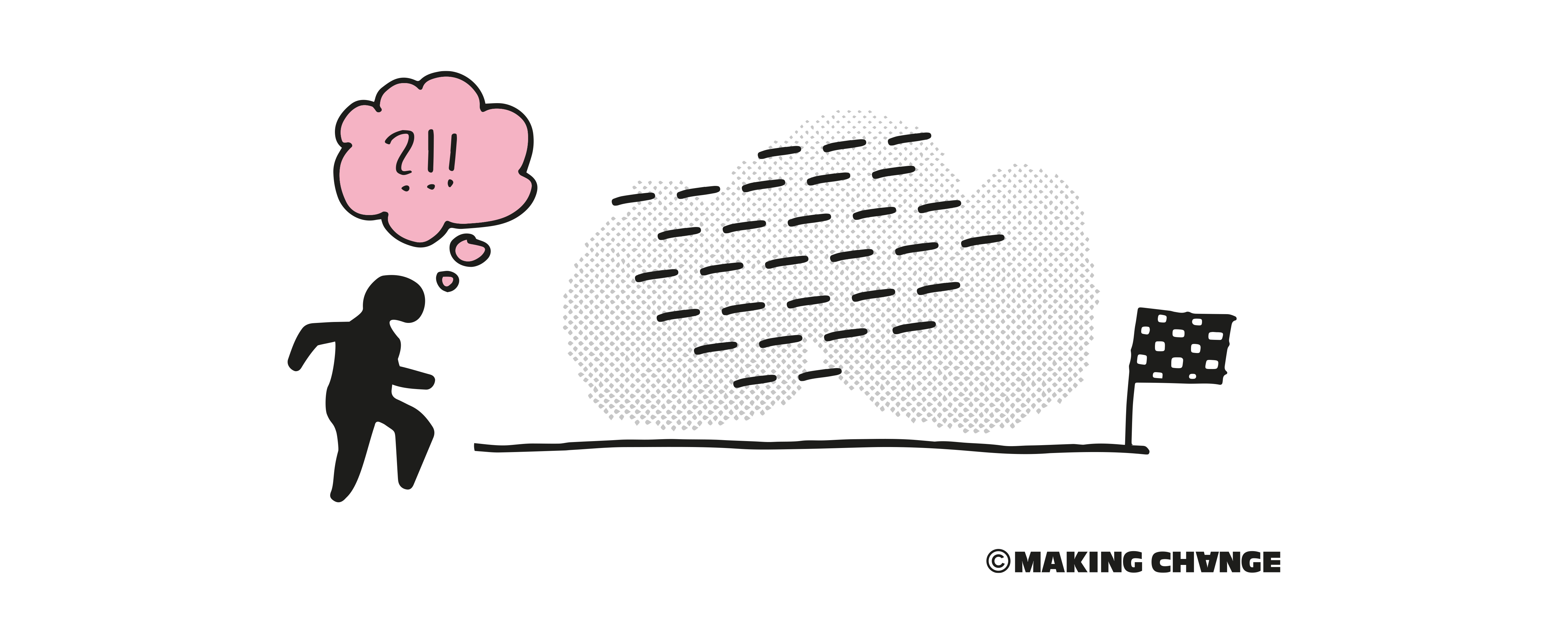 Making Change
3
2023-02-02
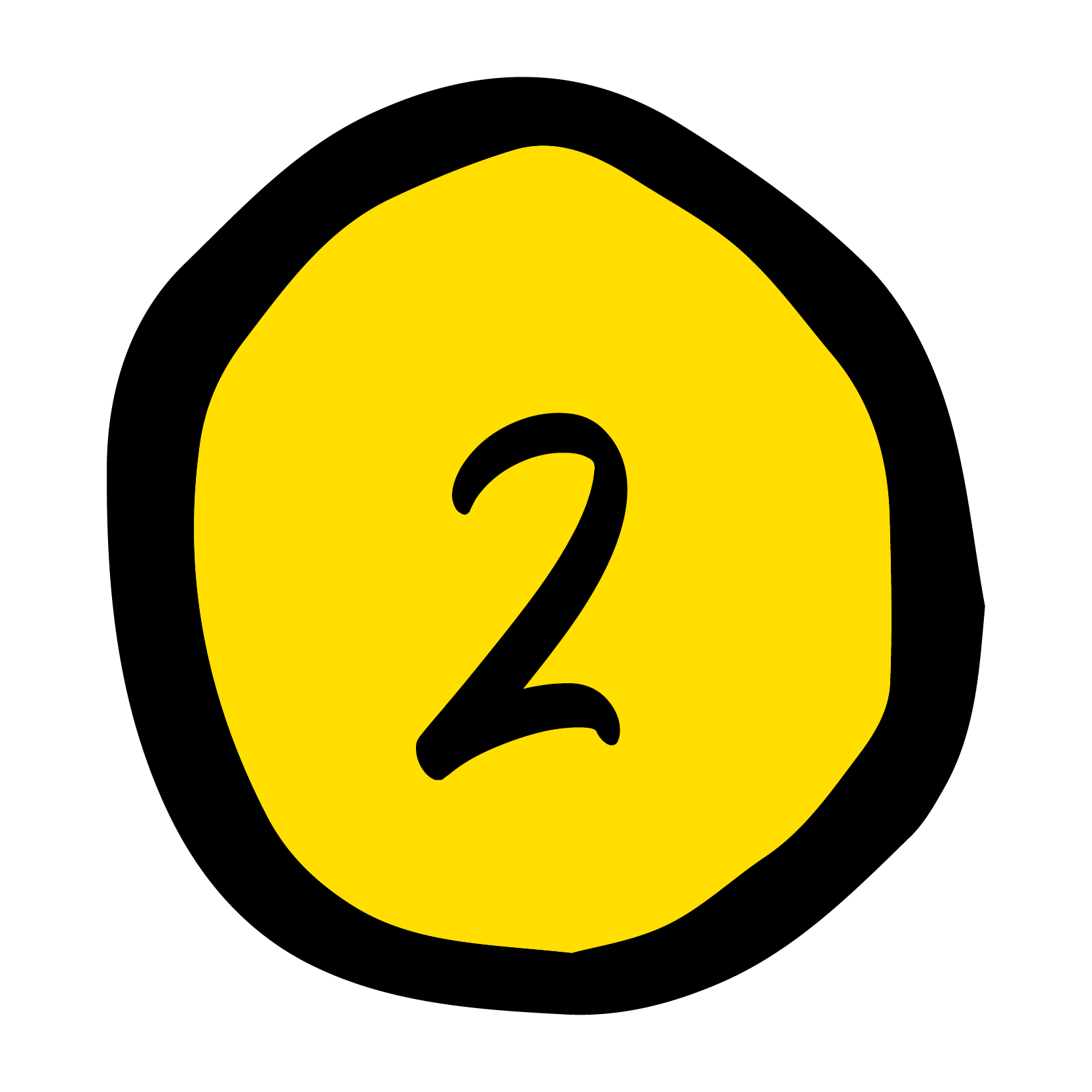 Kör över eller förbi människorna
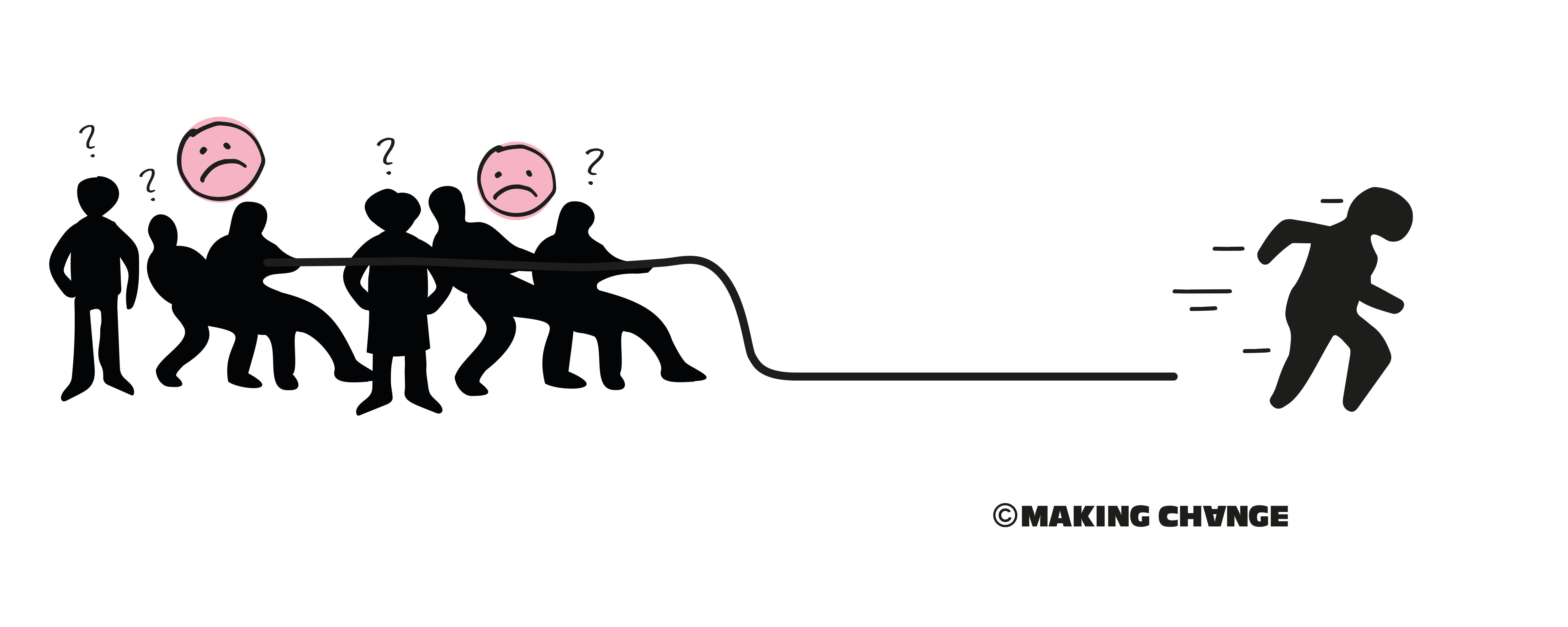 Making Change
4
2023-02-02
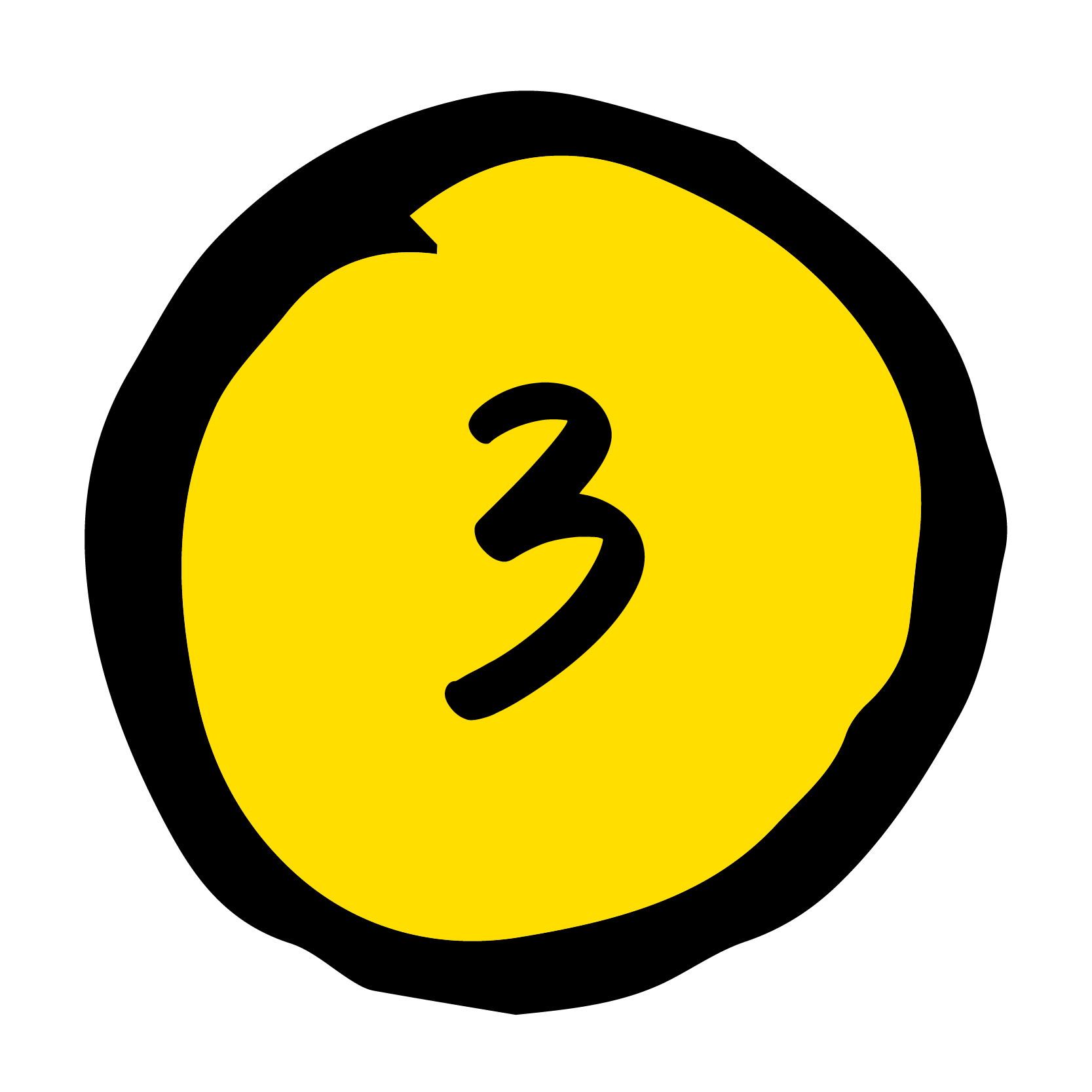 Tror att ensam är stark
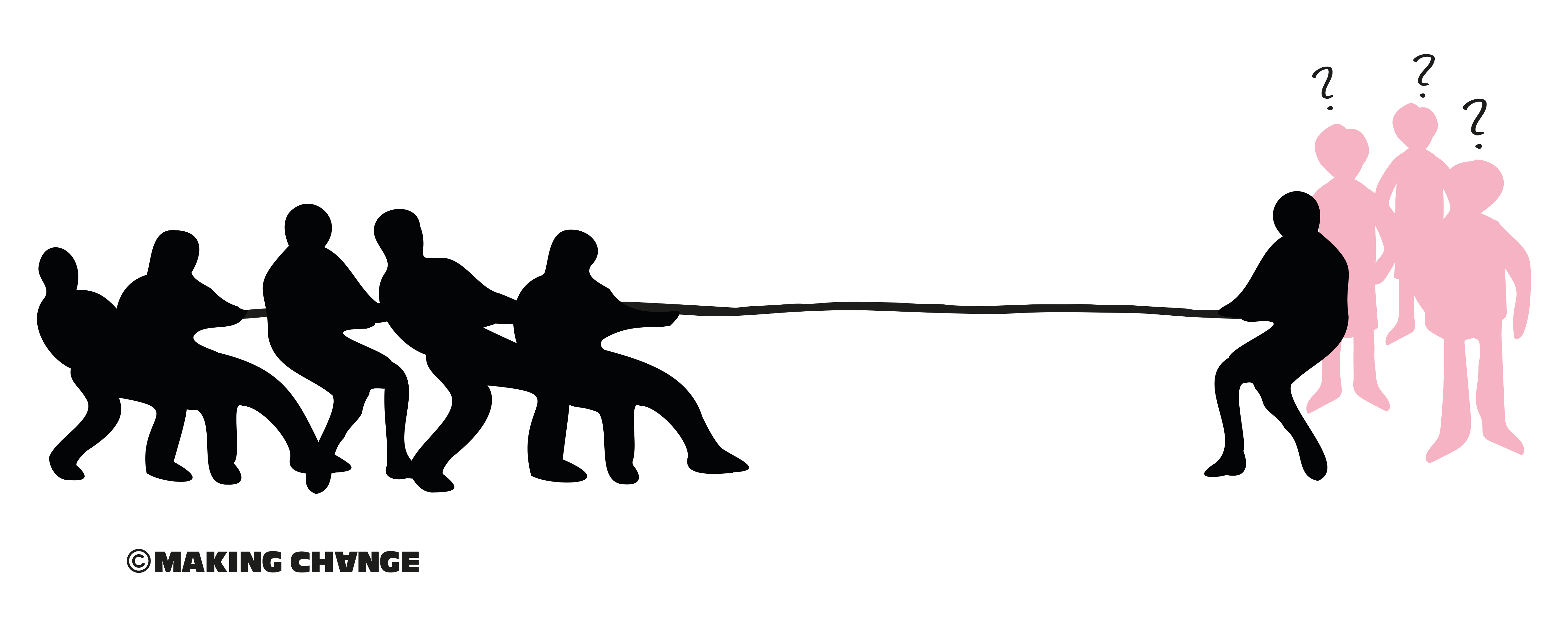 Making Change
5
2023-02-02
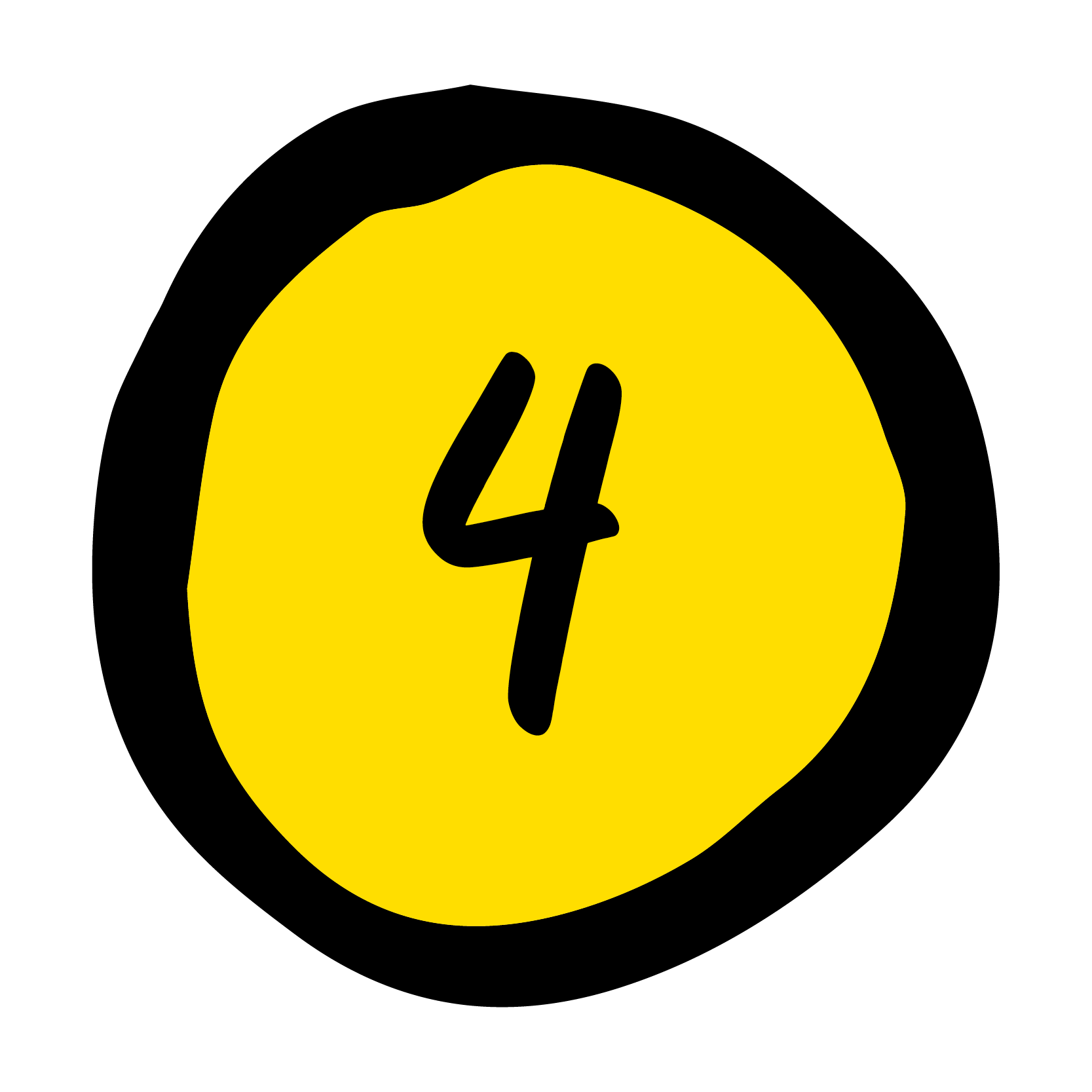 Kör på utan tillräckliga resurser
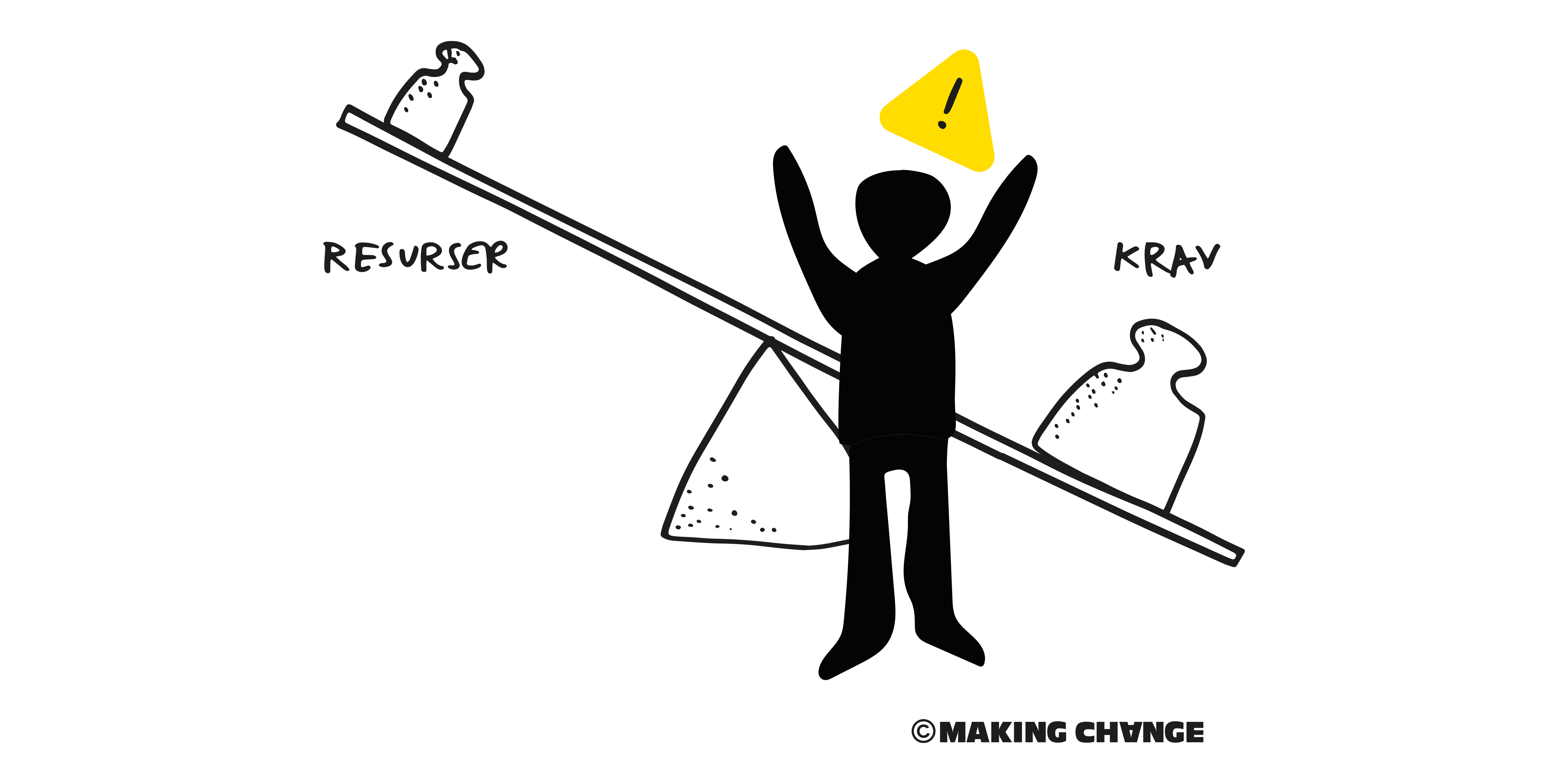 Making Change
6
2023-02-02
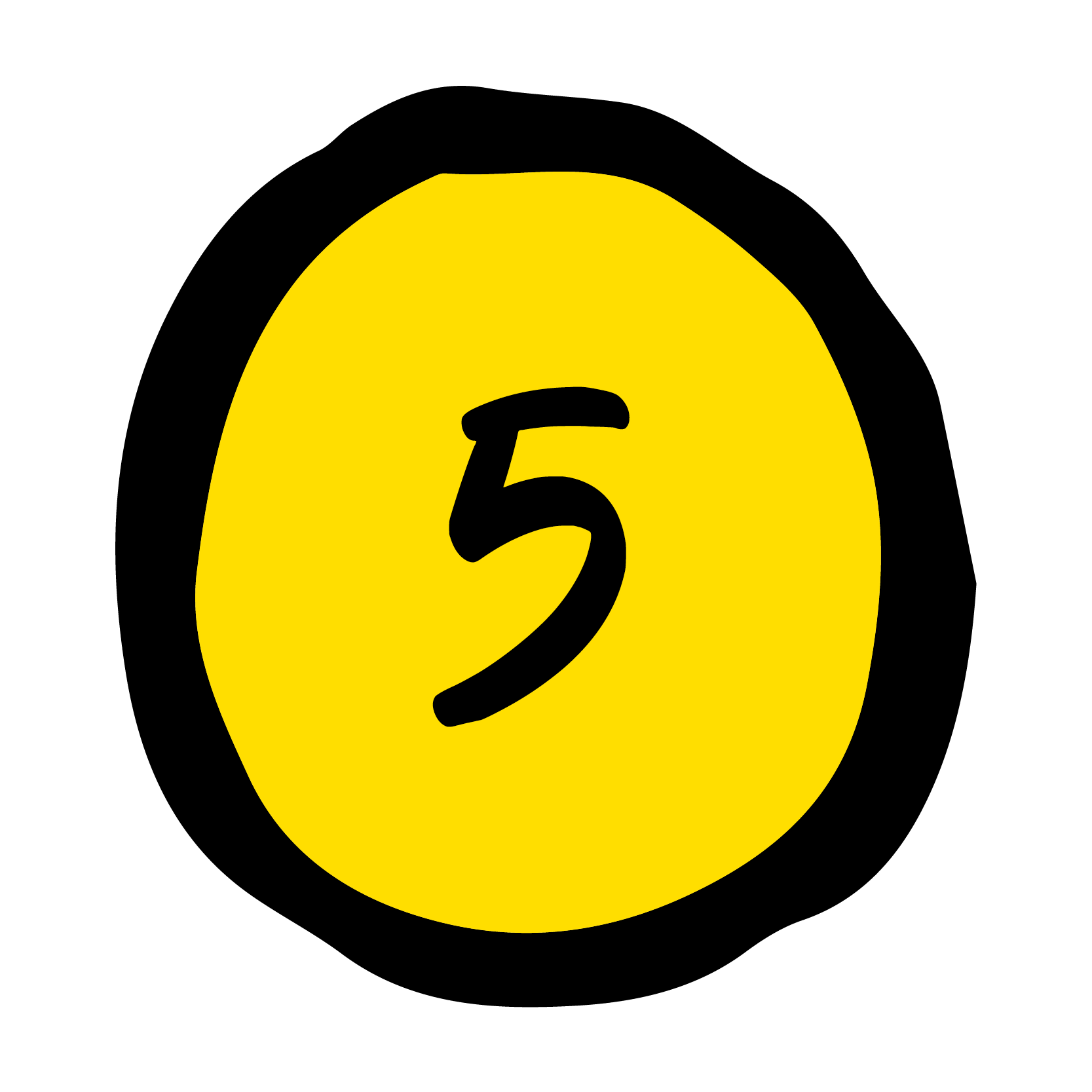 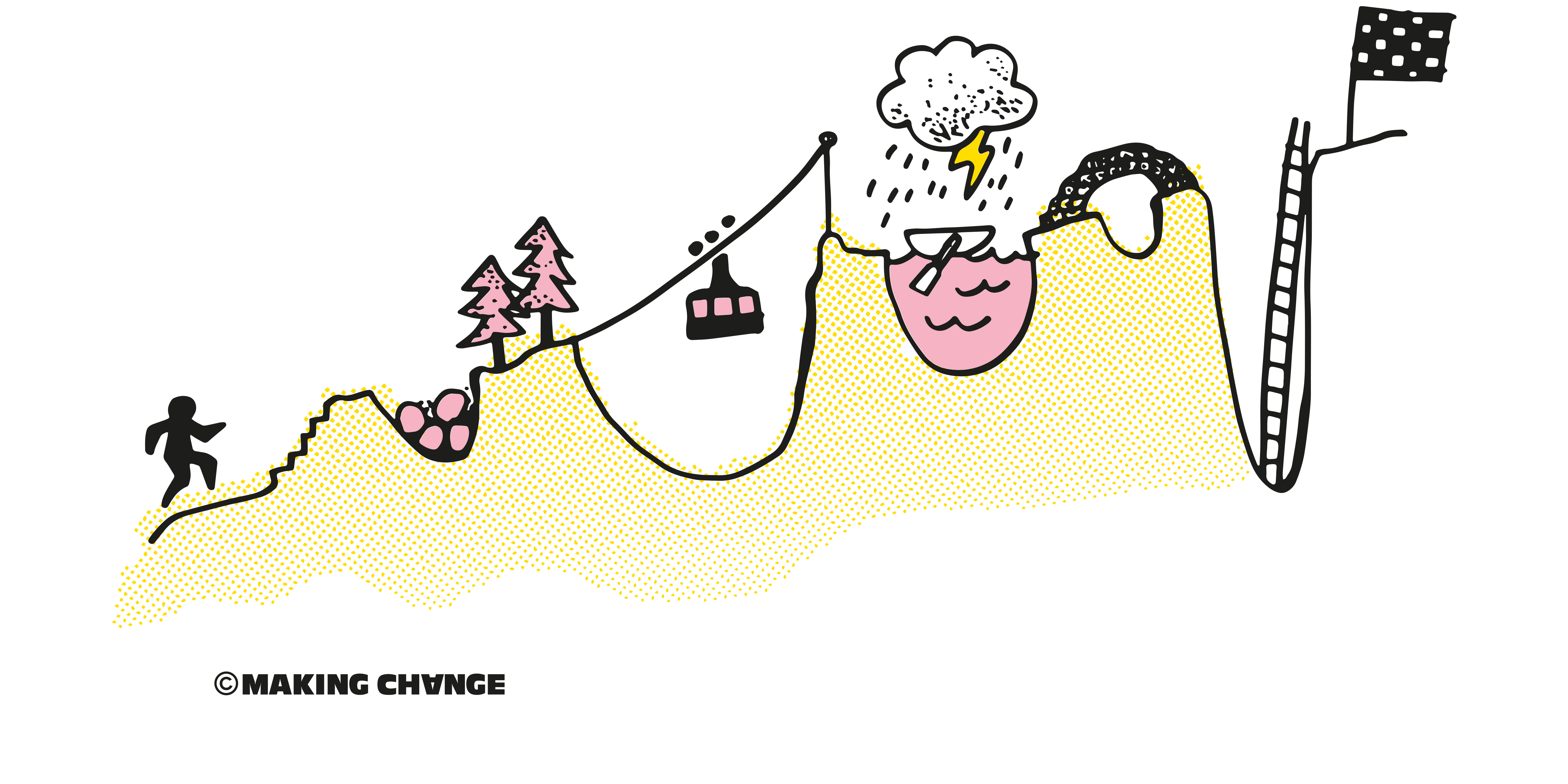 Ropar hej för tidigt eller inte alls
Making Change
7
2023-02-02
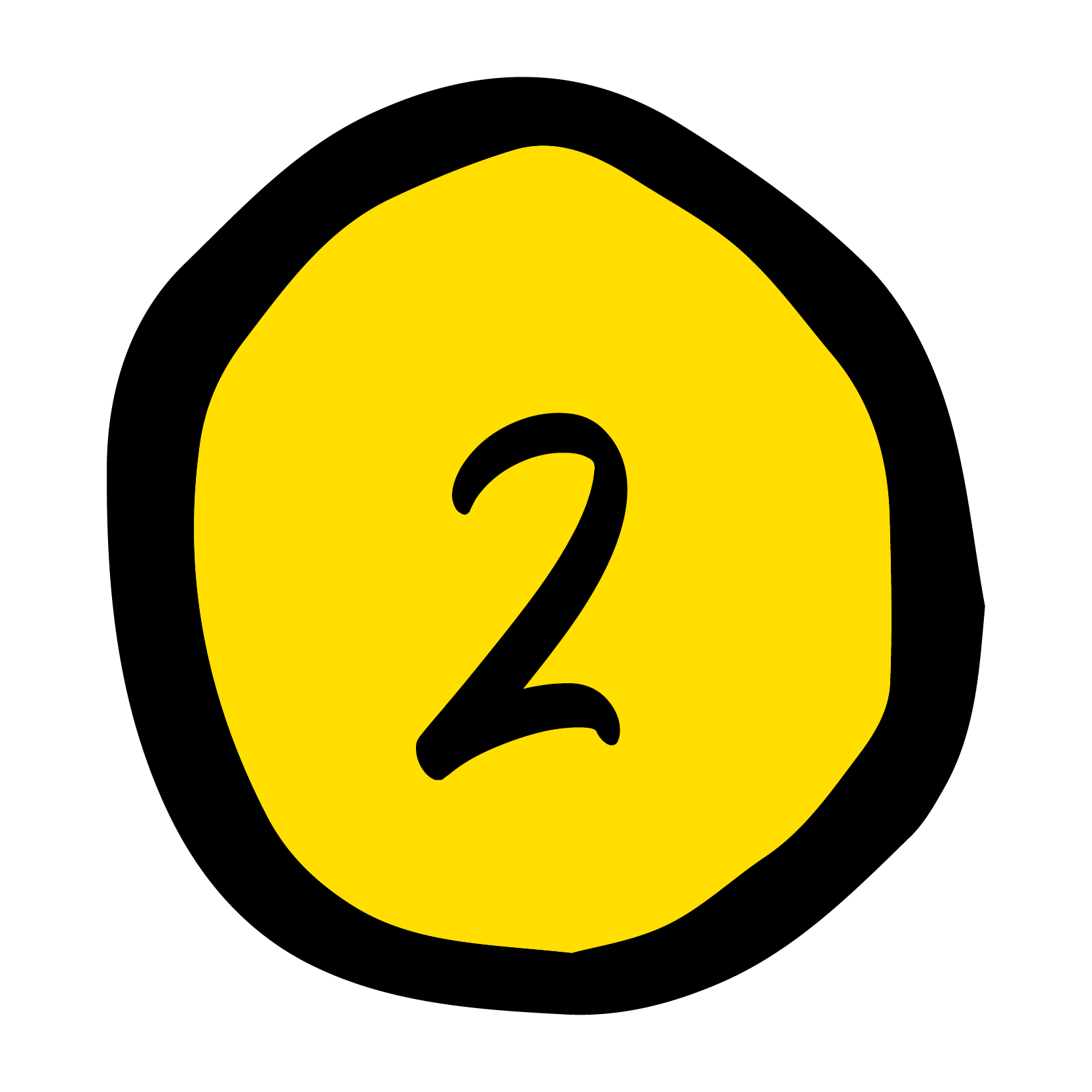 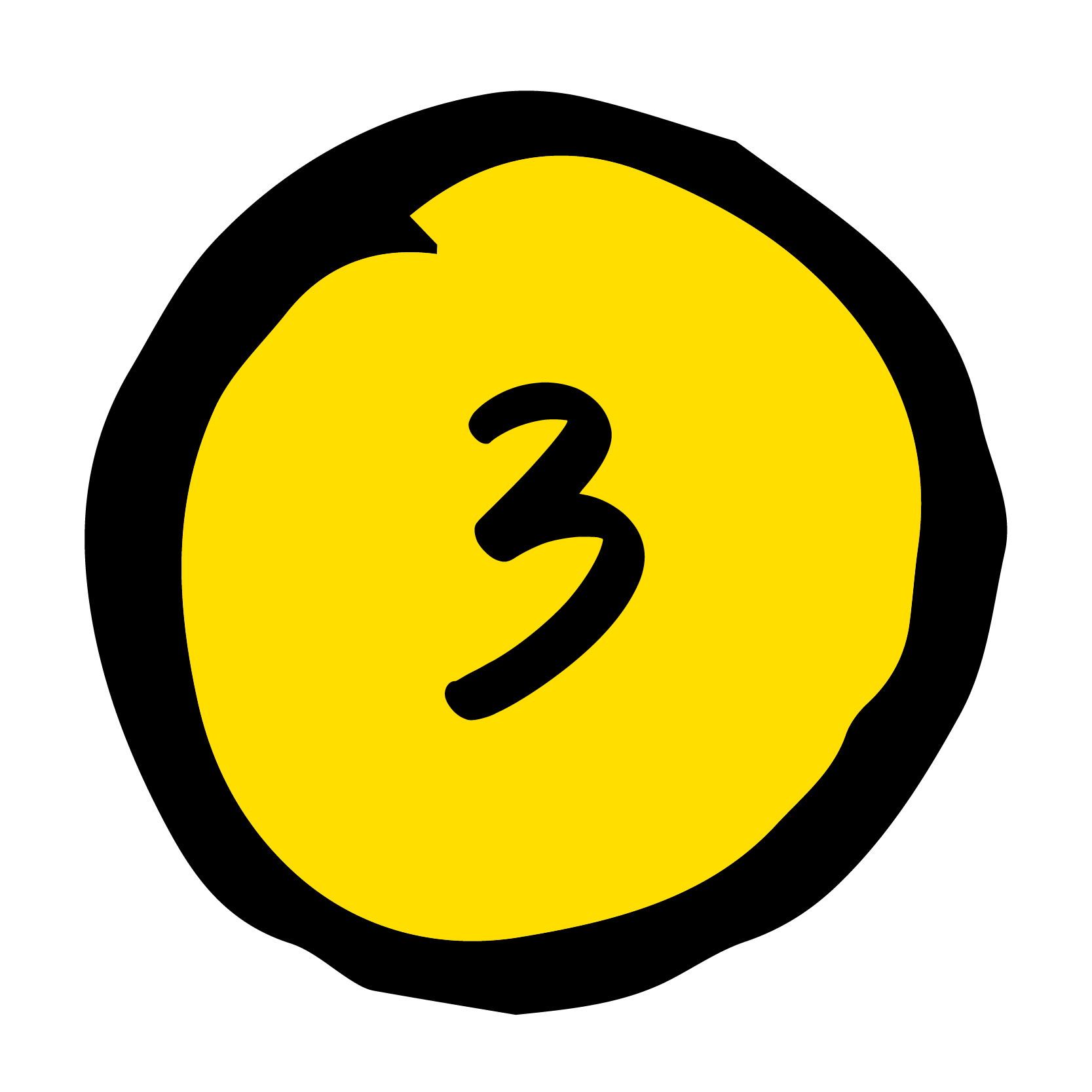 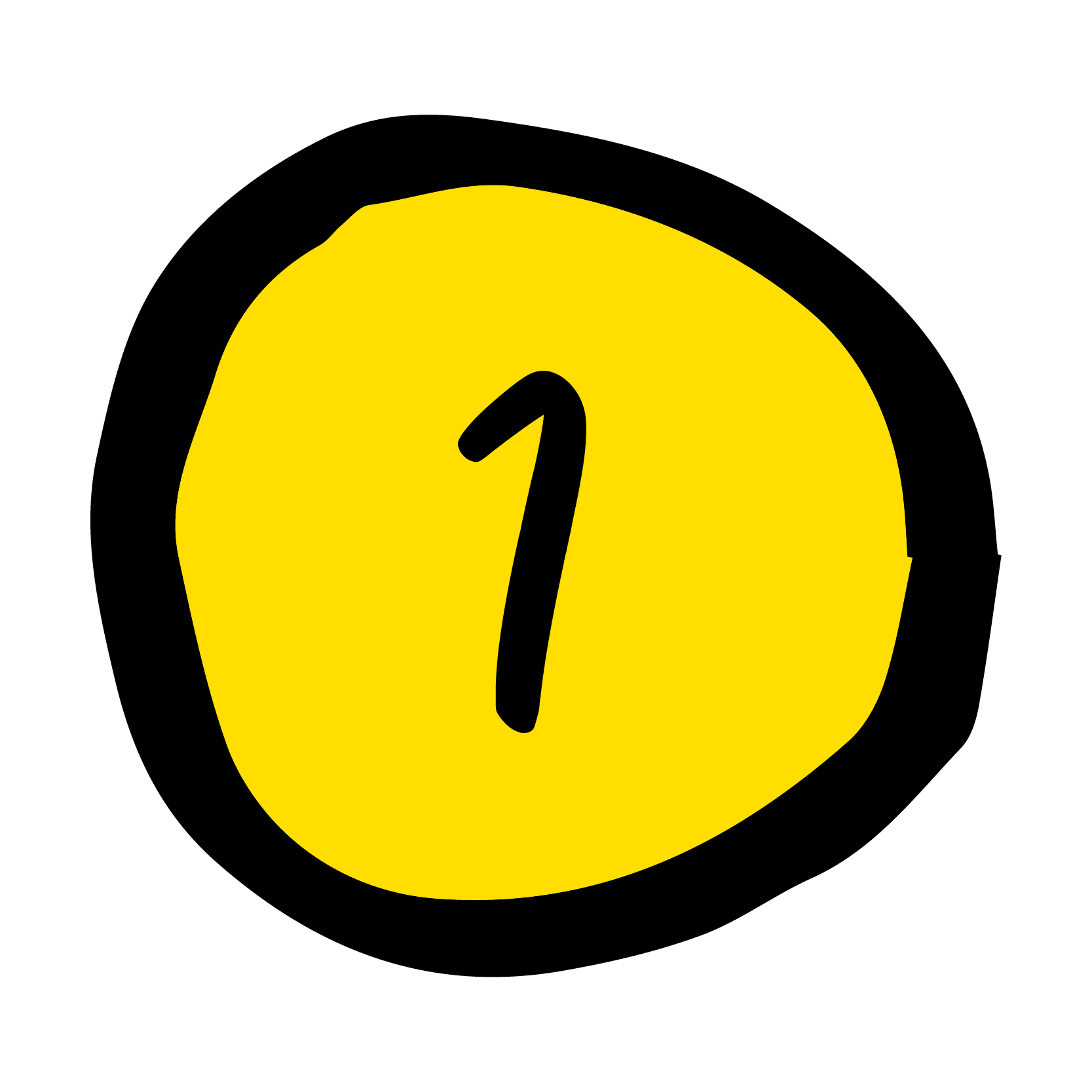 Färdas i dimma
Kör över eller förbi människorna
Tror att ensam är stark
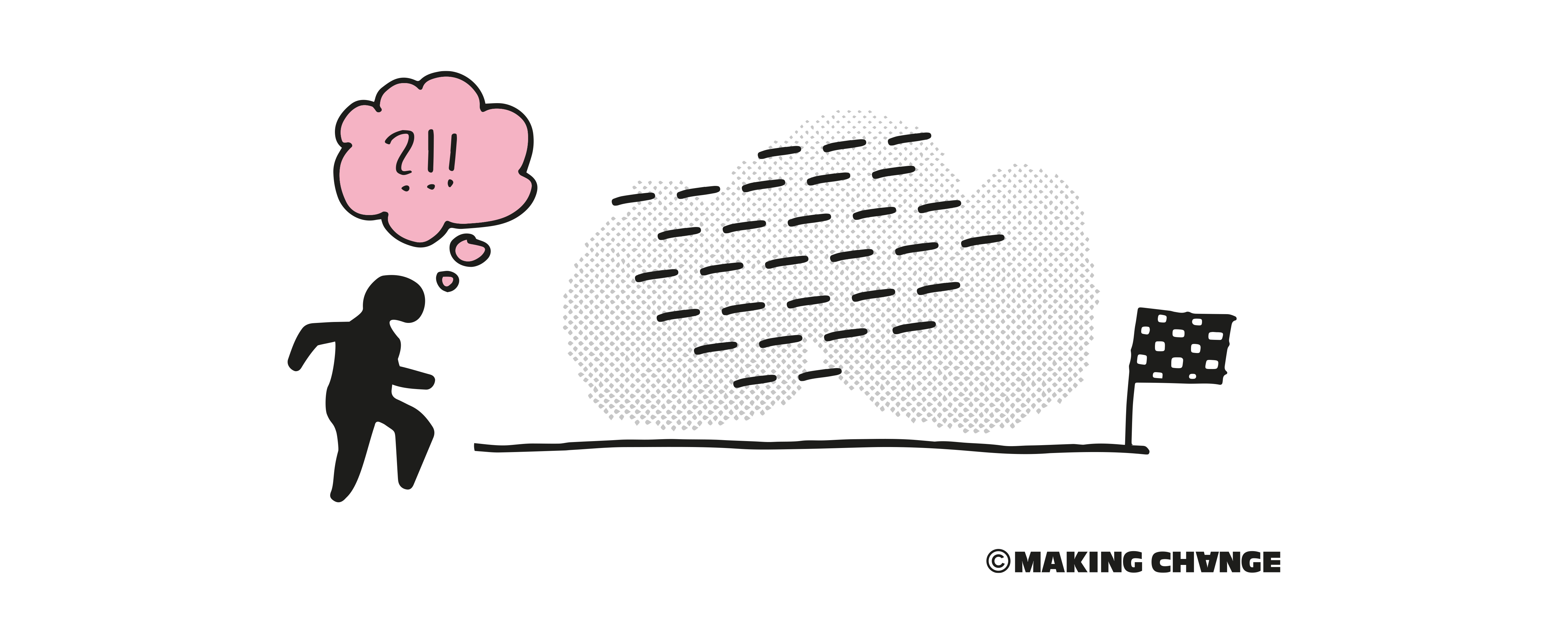 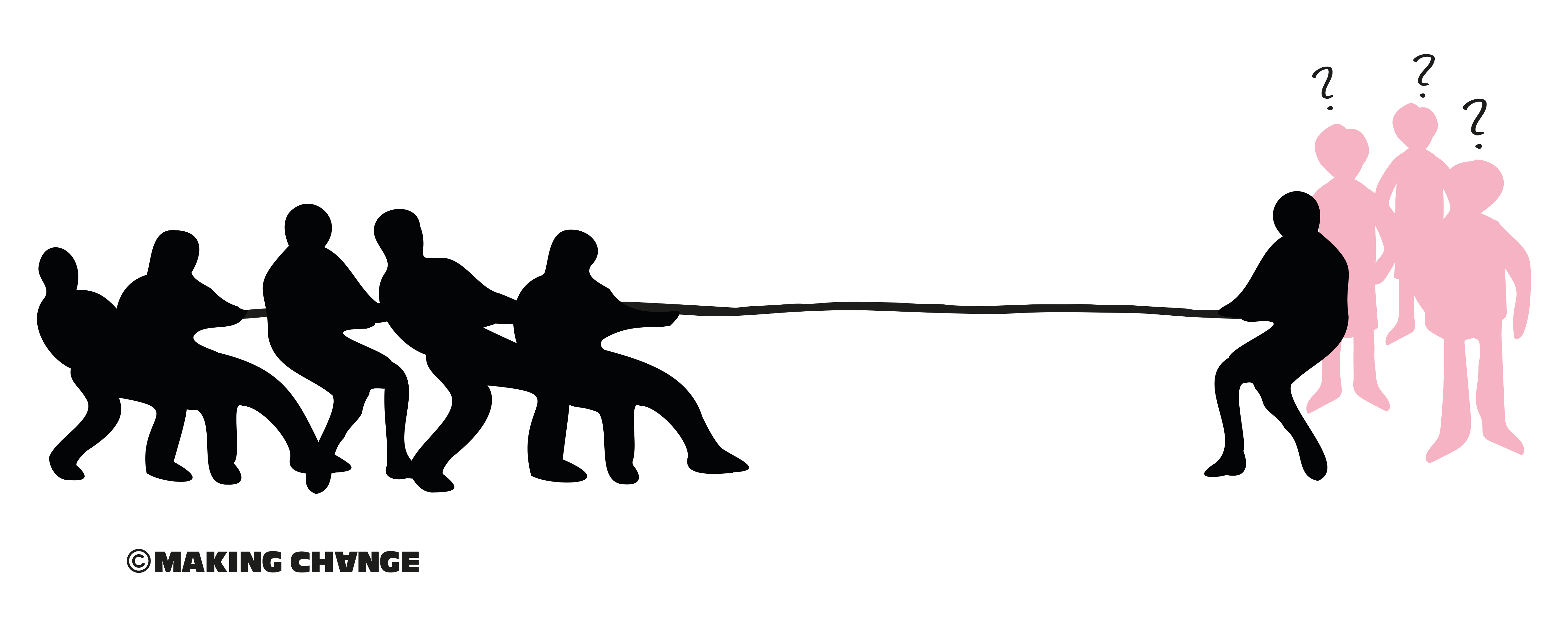 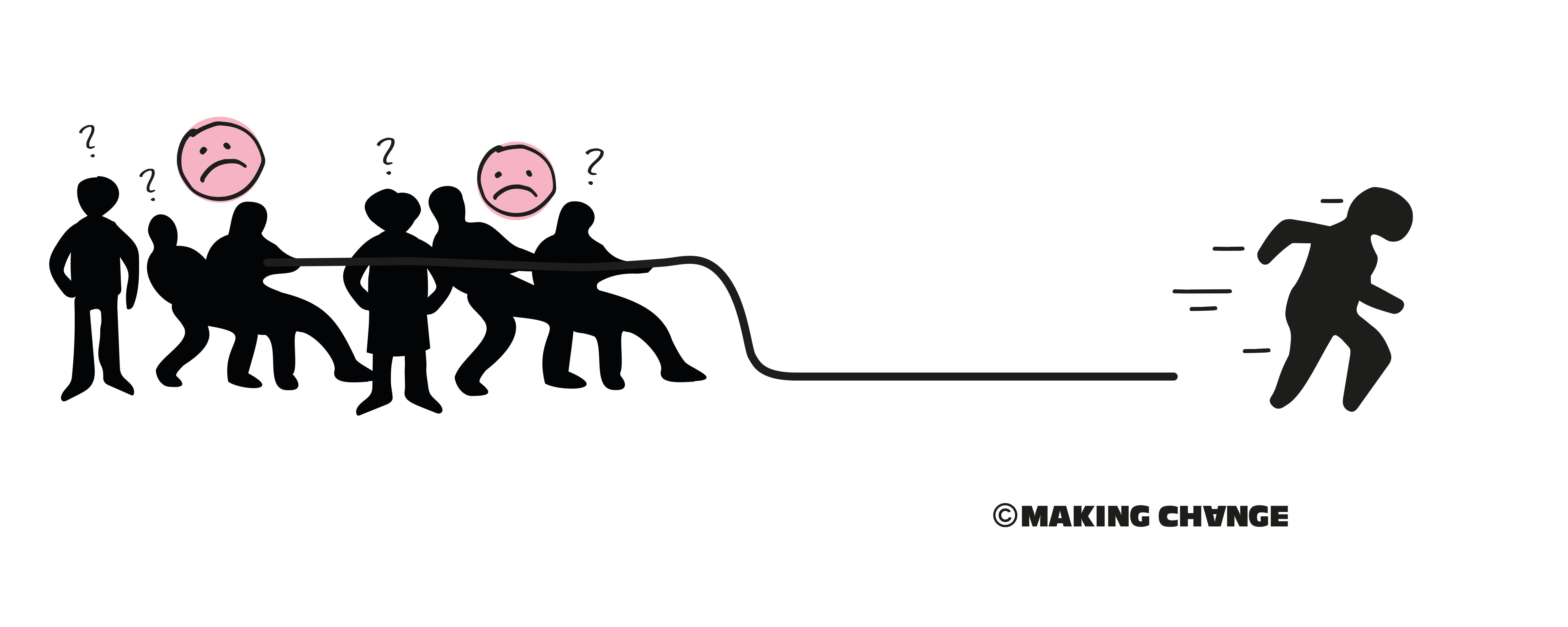 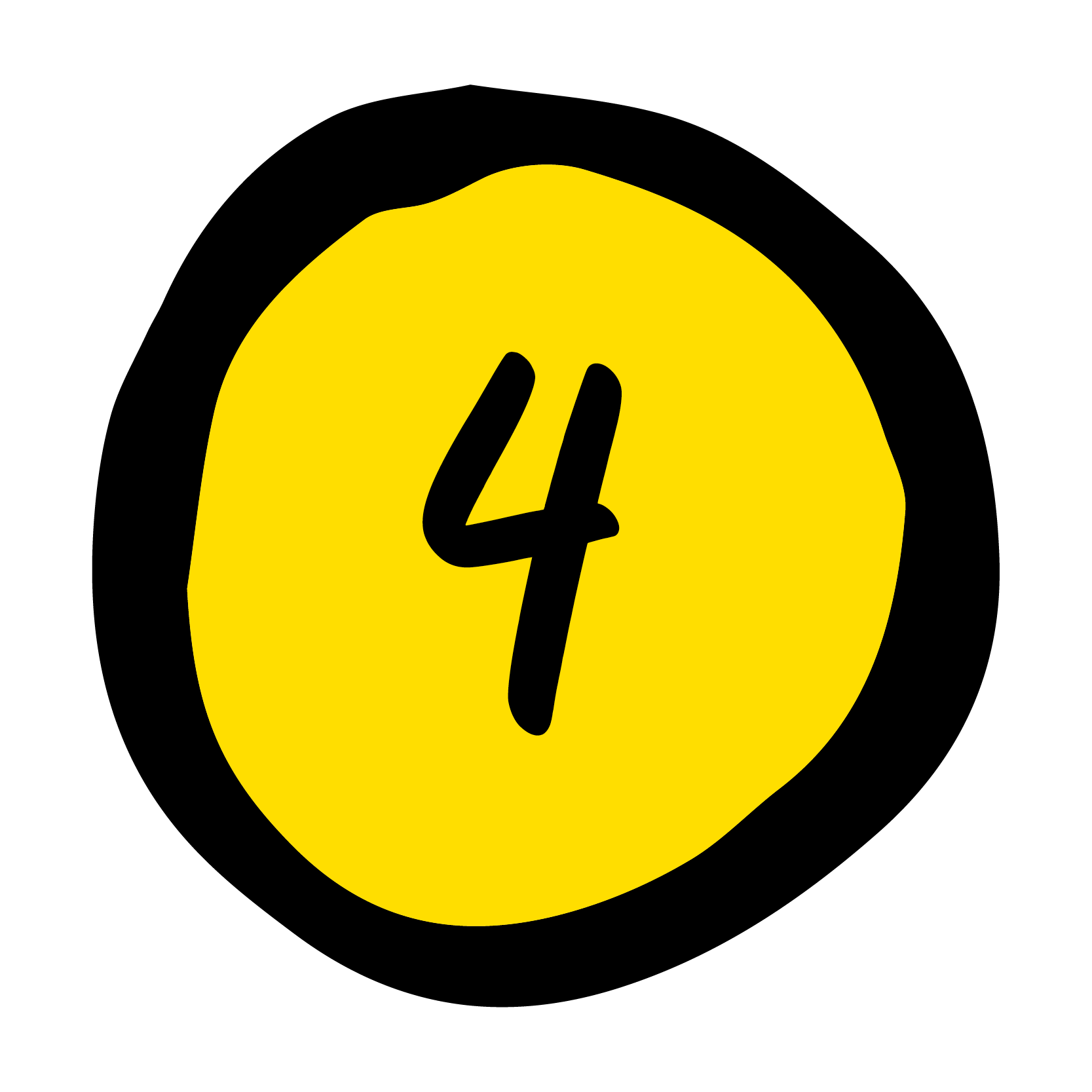 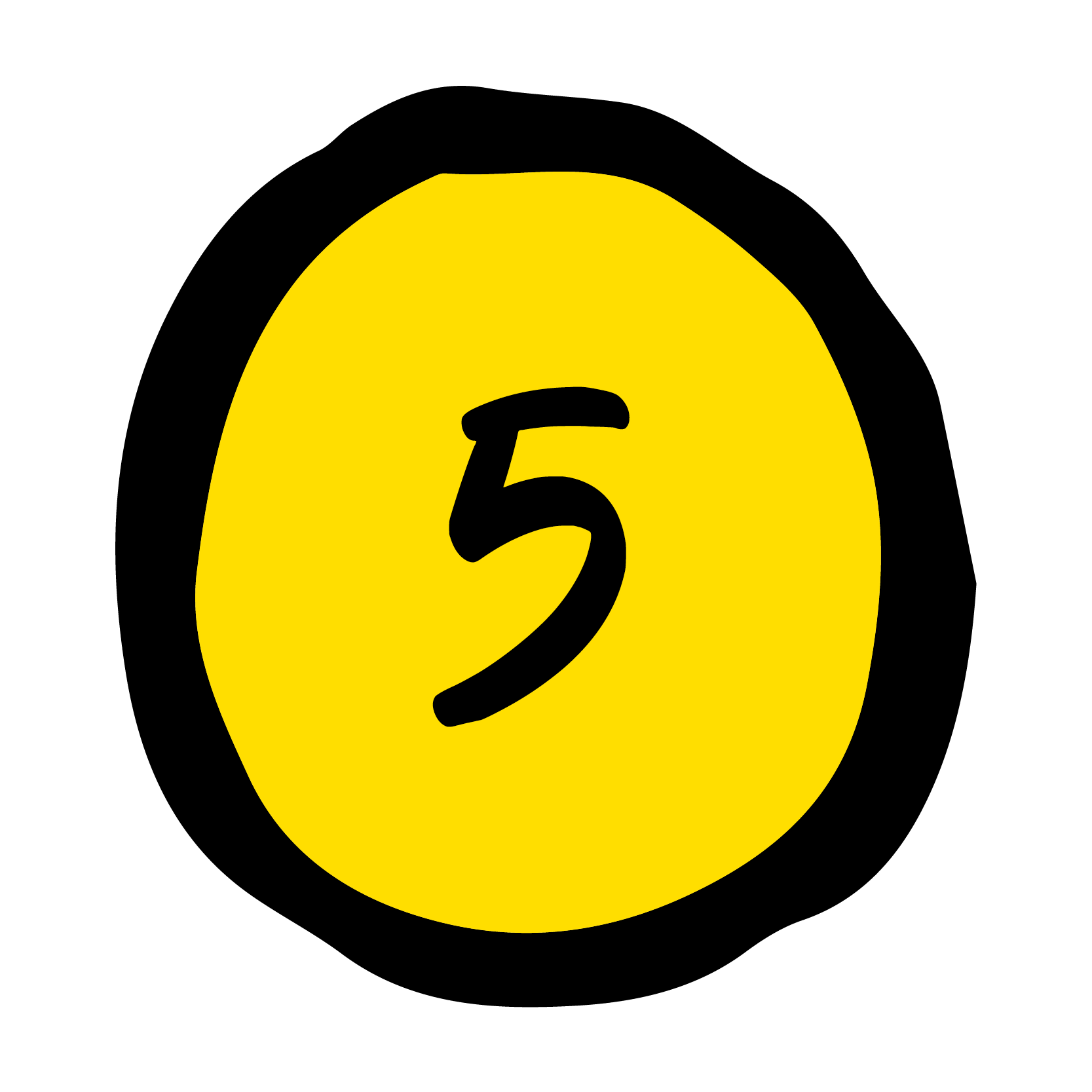 Kör på utan tillräckliga resurser
Ropar hej för tidigt eller inte alls
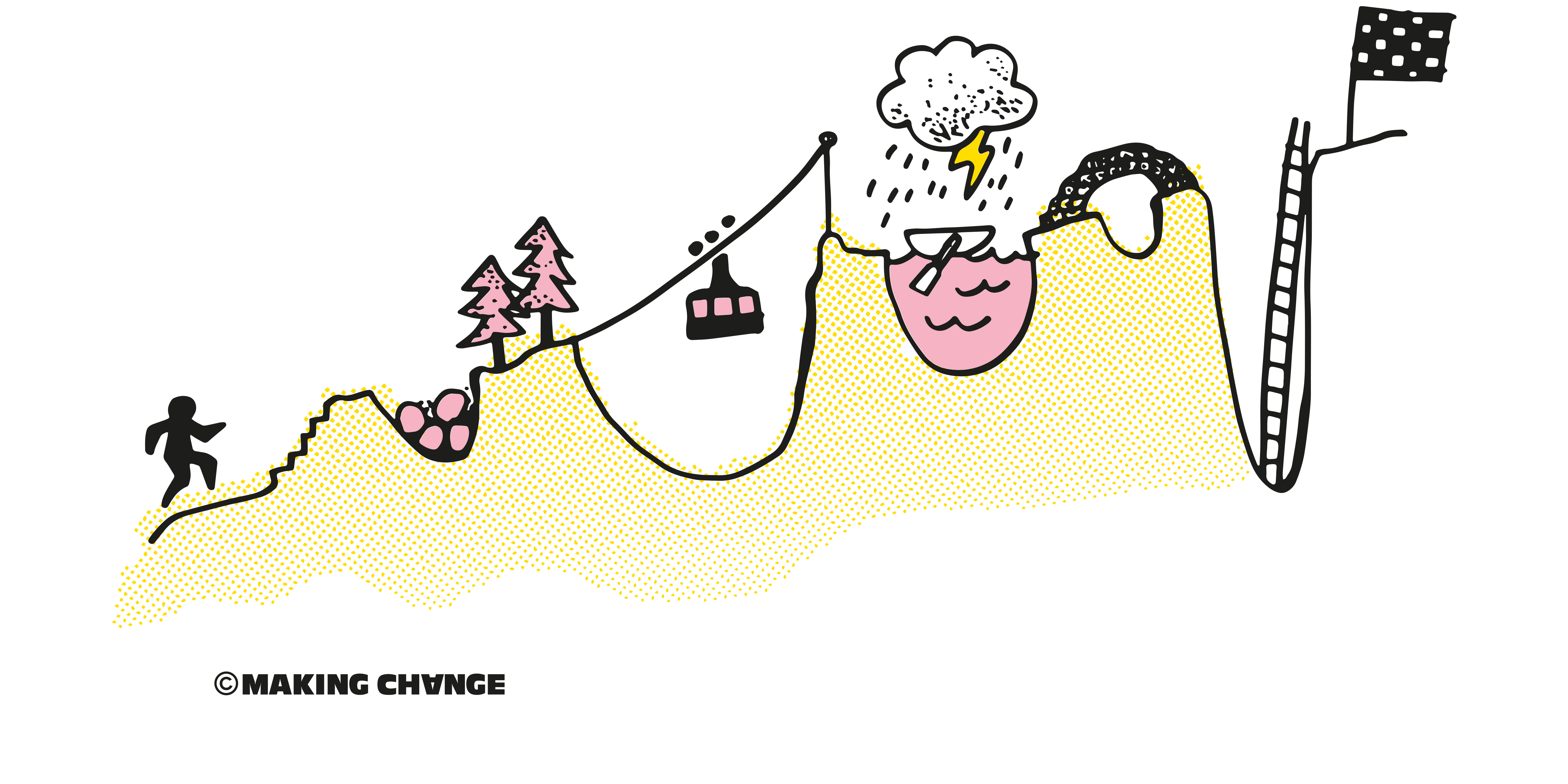 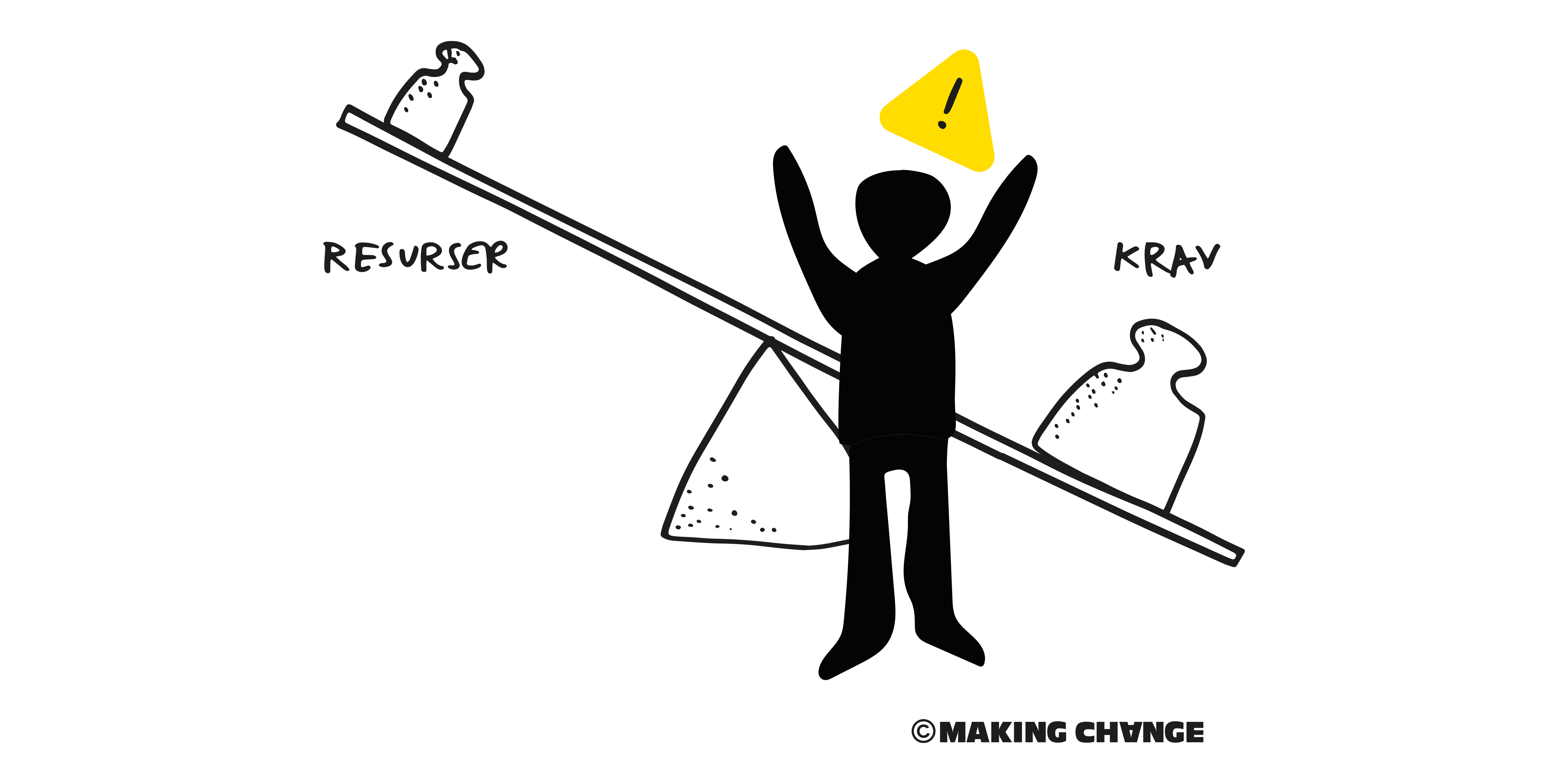